Basic FBA to BSP
Using Functional Behavioral Assessment (FBA) to Develop Function-Based Behavior Support Plans (F-BSP)
Adapted from Sheldon Loman and others
Day One
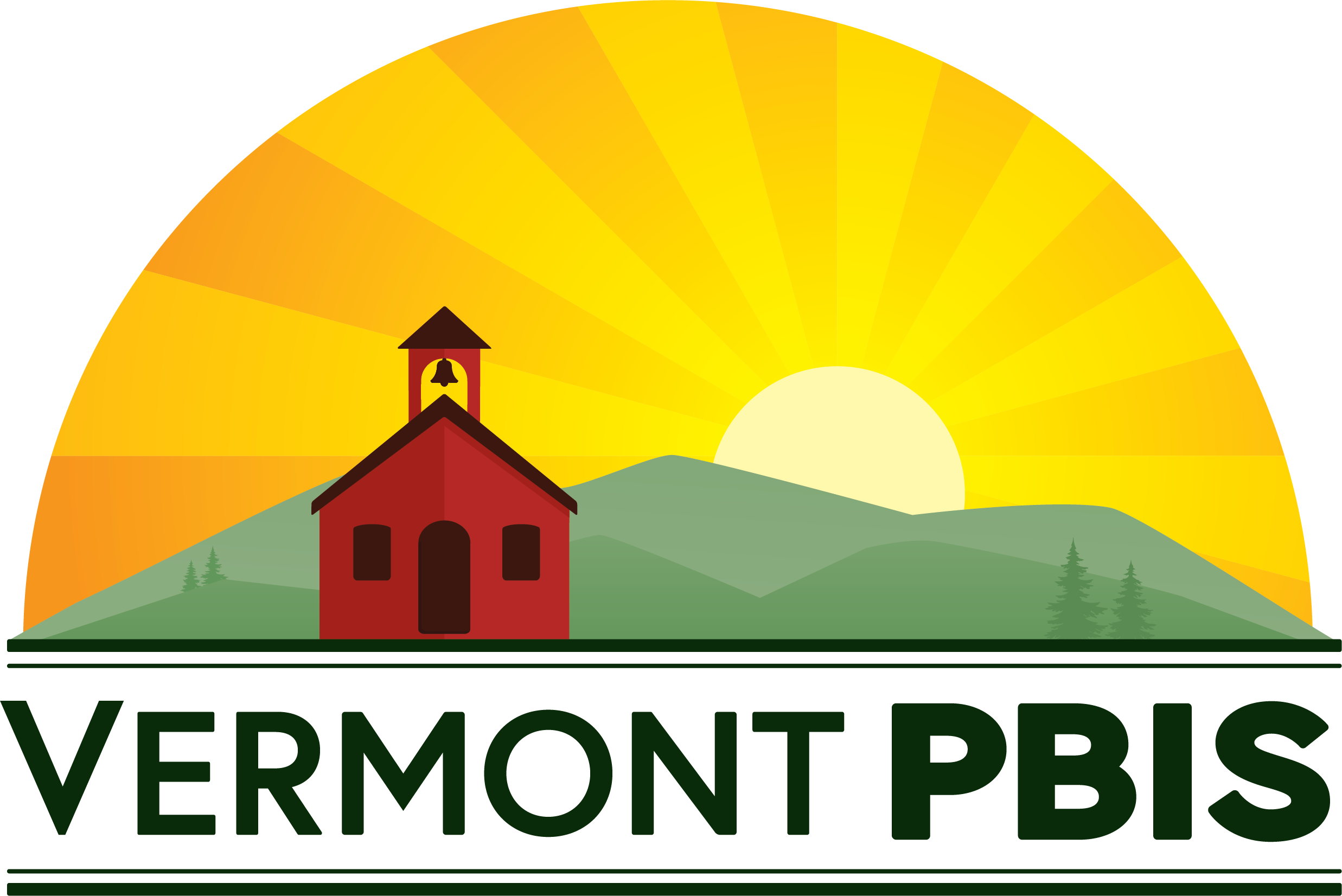 Presented by Lauralee Keach and Jeremy Tretiak
Materials at:
 https://www.pbisvermont.org/training-resources/functional-behavior-assessmentbehavior-support-plan-fbabsp/
[Speaker Notes: Please make sure you have copies of the materials so you and your team can familiarize yourself with them.]
Learning Objectives
Days One and Two:
Consider how FBA/BSP fits within a multi-tiered system of supports

Understand the concepts of function of behavior and functional behavior assessment

Practice the FBA process


Day Two:
Learn the Competing Behavior Pathway Model

Develop a BSP for selected student

Plan for implementing and assessing FBA/BSP within your multi-tiered system
2
Materials https://www.pbisvermont.org/training-resources/functional-behavior-assessmentbehavior-support-plan-fbabsp/
Introduction and Practice in Functional Behavior Assessment and Behavior Support Planning (FBA/BSP)
From FBA to BSP


 Planning Workbook
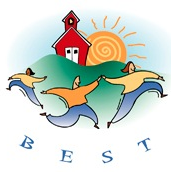 3
[Speaker Notes: Introduce workbook and share the F-BSP Protocol]
Materials
Functional Behavior Support Plan (F-BSP) Protocol

Interview tool for collecting information about problem behaviors
Focuses on stakeholder input (student, staff, parents)
Template for creating a competing behavior pathway and behavior support plan
4
[Speaker Notes: See Handout]
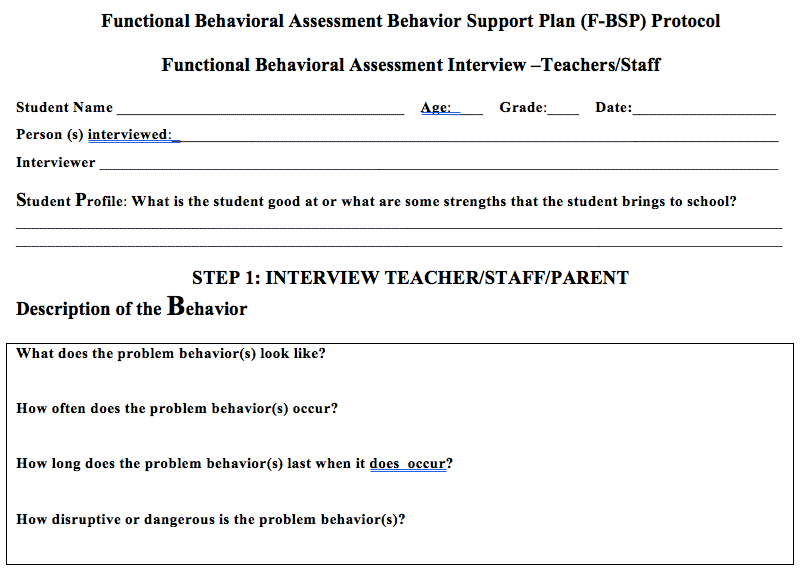 5
[Speaker Notes: Remind participants that it is more time efficient to use the F-BSP at a team meeting rather than having to go to each teacher individually]
Consideration of Restorative Principles
The Restorative Approach highlights: 
Voluntary Participation
Exploring Relationships
Meaningful Engagement
Participatory Decision-Making
Consider This Continuum: Mindset Shift
Function-Based Approach
Focuses on:
Changing environmental factors
instead of 
"fixing the person.”

It’s about what we as adults will do differently about the environment and our responses to behavior.
8
D.A.S.H.
Define behavior in observable and measurable terms
Ask about behavior by interviewing staff and student
specify routines where & when behavior occurs
summarize where, when, and why behavior occurs
See the behavior
observe the behavior during routines specified to verify summary from interviews
Hypothesize
a final summary of where, when, and why behaviors occur
9
The Continuum of FBA
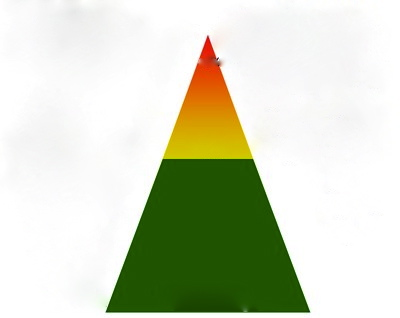 How Does 
the Functional Approach
Fit Into Your School’s
Multi-Tiered System of Supports?
11
Vermont MTSS
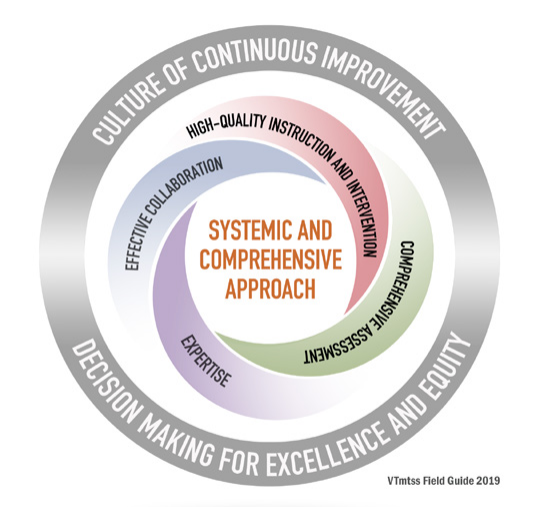 12
FBA LOGIC MODEL
Sheldon Loman, University of Oregon
Specialist(s) responsibility for FBAs
Individualized Supports
5% of 
Students
Designated staff conduct proactive simple FBA/BSP to prevent intensive behaviors & decrease reliance on specialist.
Secondary Group Supports
10-15% of Students
All staff estimate the function of behavior on the behavior data recording forms
School-wide Positive Behavioral Supports 80% of Students
13
Six Components of Universal
Purpose Statement
3-5 Expectations
System for Teaching Expectations
System for Acknowledging Expectations
System for Discouraging Problem Behavior
Data-based Decision Making
Think Functionally!
Universal
14
[Speaker Notes: Ask if BODRs have a place to ask what function of behavior may have been]
Targeted Interventions
Implement Universal with Fidelity
Inventory Existing Targeted Practices
Develop Intervention – ie. Check-in/Check-out
Develop Data System to Support Targeted Interventions
Match interventions to the function of the behavior!
Targeted
15
Examples: Targeted Group Interventions Based on Functions of Behavior
Access Adult Attention/Support:
Adult Mentoring Programs  

Access Peer Attention/Support:
Social Skills Instruction
Peer Mentoring
Self-Monitoring with Peer Support (function: academic task escape)
Academic Skills Support: 
Organization/ Homework planning support
Homework completion club
Tutoring

Power of Check-in/Check-out: 
Can meet several needs/functions at once
16
[Speaker Notes: This further shows which types of interventions are useful based on the motivation of behavior.]
INTENSIVE LEVEL
Establish Intensive Team
Establish SU Supports for the Intensive Level
Establish SU and interagency
Develop Capacity for Wraparound Supports
Create FBA/BSP
Intensive
17
[Speaker Notes: Emphasize that the only difference b/w simple & complex FBA is the depth, but both can be completed by school staff at any level of your PBIS interventions. Should be completed by school staff who have the most intimate understanding of the student, school resources, community, school culture, and the person who will be implementing the plan.]
Who is responsible for conducting FBA/BSPs in your school?
How does someone access this FBA/BSP?
18
[Speaker Notes: Discuss as a group]
Requesting an FBA
Teachers & school teams should be able to identify the system for requesting assistance 


The targeted team/EST will determine when an FBA/BSP referral is necessary, based on data
Response to previous and current intervention
Evaluate possible bias; ensure assessment practices are equitable
19
[Speaker Notes: Focus on system again and assessment team]
ACTIVITY 1:
Using the questions in the workbook, review/develop your school’s process for accessing an FBA/BSP
 
Additionally: consider how your assessment, evaluation, and referral practices consider and mitigate the possible effects of implicit/explicit biases and maximize equitable approaches.
20
Break!
21
D.A.S.H.
Define behavior in observable and measurable terms
Ask about behavior by interviewing staff and student
specify routines where & when behavior occurs
summarize where, when, and why behavior occurs
See the behavior
observe the behavior during routines specified to verify summary from interviews
Hypothesize
a final summary of where, when, and why behaviors 				occur
22
[Speaker Notes: Amy]
Defining and Understanding Behavior
23
The ABC’s of Understanding Behavior
A  =  Antecedent
	Find out the events that occur right before 		the behavior. When and Where?

B  =  Behavior
	Define an observable problem 			     	behavior. What?

C  =  Consequence
	Find out what happens after the behavior 		occurs. Why?
24
Always Start by Defining the Problem Behavior (ABC’s)
2

Antecedents/Triggers
 
When _____happens….
1  

Behavior:


the student does (what)__
3

Consequence/Function


..and as a result ______
25
[Speaker Notes: Cortney

A  =  Antecedent
		Find out the events that occur right before the behavior.  When and Where?

B  =  Behavior
		Find out What is the observable problem behavior

C  =  Consequence
		Find out what happens after the behavior occurs.  Why?]
Defining Observable Behaviors
Definitions of behaviors need to be:

	*Observable: an action that can be seen

	*Measurable: can be counted or timed

	*Clearly stated: defined so clearly that any 	person could recognize and measure the 	behavior without any 	doubts
26
Examples and Non-Examples
27
Are these observable & measurable?
Gets out of desk and hits other students
Has separation anxiety (from parent)
Spacey
Reads 120 wpm
Says she hears voices
Emotionally disturbed
Doesn’t like classmates
28
Defining Behavior Tips:1) “What does the behavior look like?”
Talking out: Any verbalization made by the student that was not initiated by the teacher and/or distracts others from the assigned tasks in the classroom
2) Provide Examples and Non-Examples of the Problem Behavior
Examples of Talking Out:
Answering a question that the teacher asks of a different student
Non-examples of Talking Out:
Answering a question that the teacher asks of the student
29
ACTIVITY 2:
A) Using your workbook, provide an observable & measurable definition for each behavior

B) Using your workbook, describe your student’s behavior. Review FBSP-Protocol, Step 1: Description of Behavior
30
Break!
31
D.A.S.H.
Define behavior in observable and measurable terms
Ask about behavior by interviewing staff and student
specify routines where & when behavior occurs
summarize where, when, and why behavior occurs
See the behavior
observe the behavior during routines specified to verify summary from interviews
Hypothesize
a final summary of where, when, and why behaviors 				occur
32
AskingAbout When, Where, and Whythe Behavior Occurs
33
Once you have defined the problem behavior…THEN: Where & When does the behavior occur?
2

Antecedents/Triggers
 
When _____happens….
1  

Behavior:


the student does (what)__
3


Consequence/Function

..and as a result ______
34
[Speaker Notes: A  =  Antecedent
		Find out the events that occur right before the behavior.  When and Where?

B  =  Behavior
		Find out What is the observable problem behavior

C  =  Consequence
		Find out what happens after the behavior occurs.  Why?]
WHERE and WHEN Does the Behavior Occur?
Where  & When 
Routines when the behavior is most likely to occur
	Examples: during math class, gym, lunch, recess

Specific events (or antecedents) within a routine that immediately precede the behavior
	Examples: when given double-digit addition; 	when given directions by a peer
35
Identifying Antecedents
Identify the event, action, or object that occurs right before the behavior (When…)
A ‘signal’ to engage in a certain behavior
Makes a behavior more likely to occur due to association over time

Identify the ANTECEDENT in these examples: 
At the lunch table, when told to shut up by a peer, Ben hits the student

In language arts class, when asked to read aloud in class, Tracy gets up and tells jokes

During circle time, when praised, Jessie starts crying
36
ACTIVITY 3:
Using your workbook, identify the behavior and antecedent in the scenarios.
37
Antecedent
Scenario #1
During passing period in the hallway before recess, when peers tease him about his walk, A.J. calls them names and hits them.
Routine: “During __________________________”
Passing Period before Recess
Antecedent
Behavior
When…
When…
When…
The student...
The student...
CALLS NAMES & HITS
PEERS TEASE ABOUT HIS WALK
38
Once you have defined the behavior      (the What) & know Where & When     the behavior occurs…
Then: What is the CONSEQUENCE?  (What happens after or as a result of the behavior?)
2

Routines/Antecedents:

When _____happens….
1  

Behavior:

the student does (what)__
3

Consequence/Outcome

..and as a result ______
39
Consequence: Determine What Happens     Right After the Behavior
It may help to think: “and as a result, _____________”

Example (AntecedentBehaviorConsequence)
During recess, when peers tease him, Ben hits his peers and they leave him alone.

During reading, when asked to read aloud, Tracy tells jokes, the other students laugh, and she is sent to the office (missing the assignment)

During circle time, when praised, Jessie starts crying, the teacher stops circle time, and comforts her
40
ACTIVITY 4:
Using your workbook, identify the behavior, routine, antecedent, and consequence in the scenario #1 and scenario #2
Using your workbook, Identify the ABC’s of your student’s behavior. Also, review FBSP-Protocol, Step 1: Description of Antecedent and Consequences
41
Scenario #1
Joe throws his pencil and rips his paper during math whenever he is given double-digit math problems. This results in him getting sent to the office. 
Routine: “During ________________”
Math class
Antecedent/Trigger: 
When..
Behavior: 
Student does..
Consequence/Outcome: 
and as a result…
Given double-digit math problems
Throws pencil & rips paper
Sent to the office
42
Homework
Use the provided Structured Interview Forms to gather anecdotal information related to the ABC’s of your selected student’s target behavior. 
Next session: we will look at these interview data, talk about observation strategies, and develop a hypothesis for the function of your selected student’s target behavior.
43